vg
Verzunderung
1. Stadium: Anlauf-Vorgang
Adsorption
M
O2
Eine einreihige MO-Schicht
ist enstanden
O
M
MO
2. Stadium: Verzunderung
a)
Metall-Kation und Elektronen wandern nach außen (Regelfall)
Sauerstoff diffundiert durch die Deckschicht nach innen (extrem selten)
b)
Cu
Fe
H+
oder mit
Sauerstoff
H+
oder mit
Sauerstoff
O2
O2
OH-
Fe
Kathode
Anode
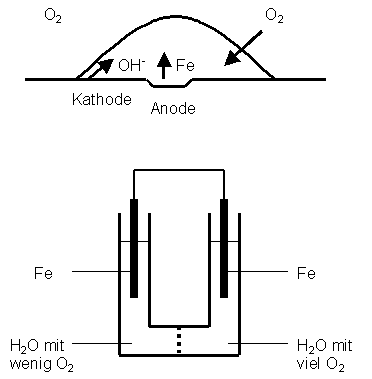 Fe
Fe
H2O mit
wenig O2
H2O mit
wenig O2
Zn
Fe
H2O
H2O